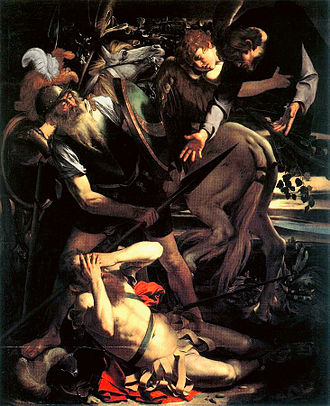 Caravaggio, Conversione di San Paolo
Carta topografica di Gerusalemme.Porta di Damasco
Porta di Damasco
Porta di Damasco
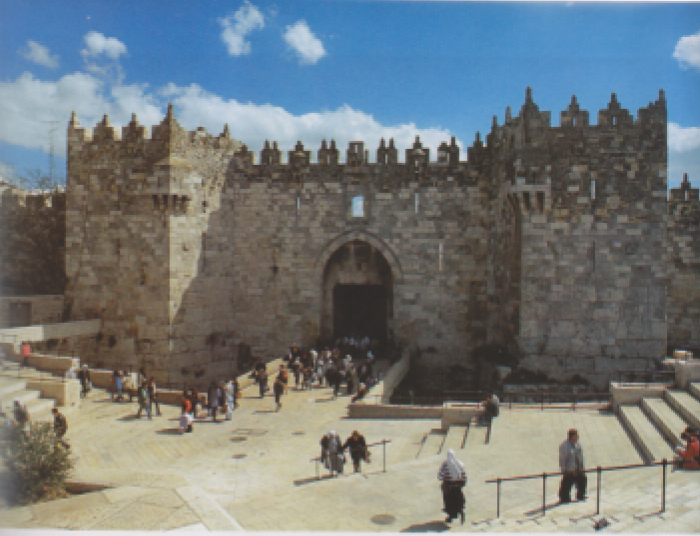 Porta di Damasco, vista dall’esterno
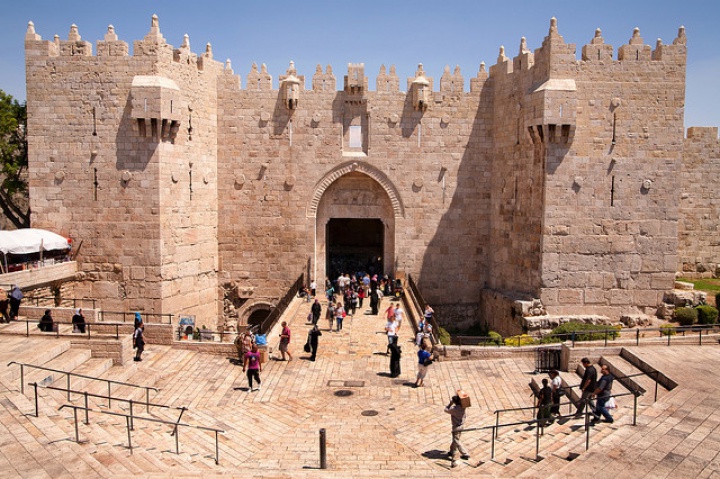 Porta di Damasco
Porta di Damasco vista dall’interno
Gerusalemme, tra porta Damasco e porta di Erode
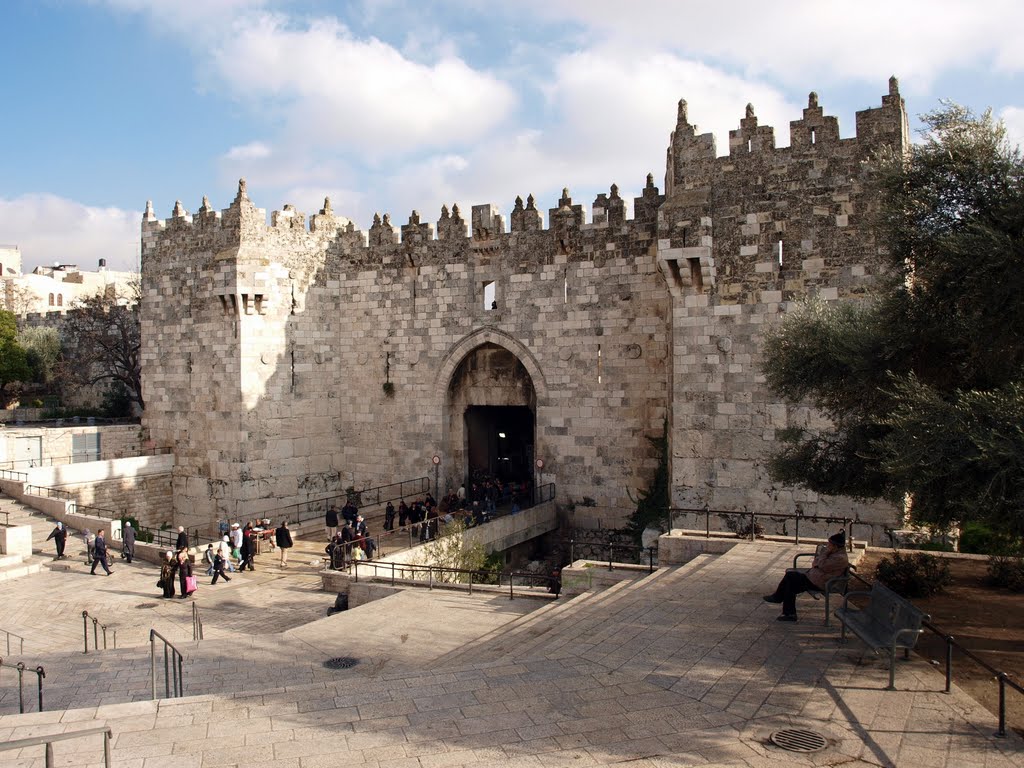 Veduta della Città Vecchia di Gerusalemme con la Porta di Damasco in primo piano
Entrata in Gerusalemme dalla porta di Damasco, incisione del 1880
Damasco, la Via Diritta
Damasco, arco di epoca romana, nella ‘Via diritta’ a 600 metri da Porta orientale
Conversione di San Paolo
Sulla Via di Damasco

Gal.,  1, 13-17,

At., 9, 3-19; 22, 6-16; 26, 12-18
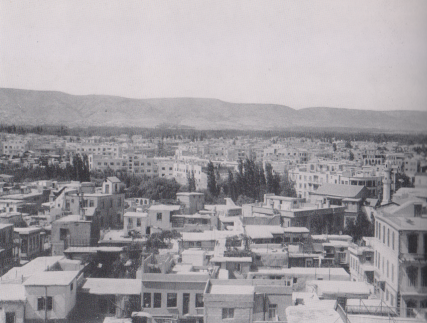 Veduta della odierna, Damasco, il fiume Barada
Damasco, cappella di Anania, 3 m sotto livello stradale attuale, luogo del battesimo di Paolo
Damasco, Cappella di Anania,  3 metri otto il livello stradale
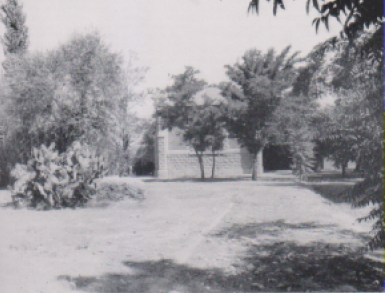 Damasco, cappella recente, per commemorare la conversione di S. Paolo
Paolo rimase in Damasco per alcuni giorni.
 Si recò in Arabia ( Transgiordania, Sinai.. )
Deserto del Sinai
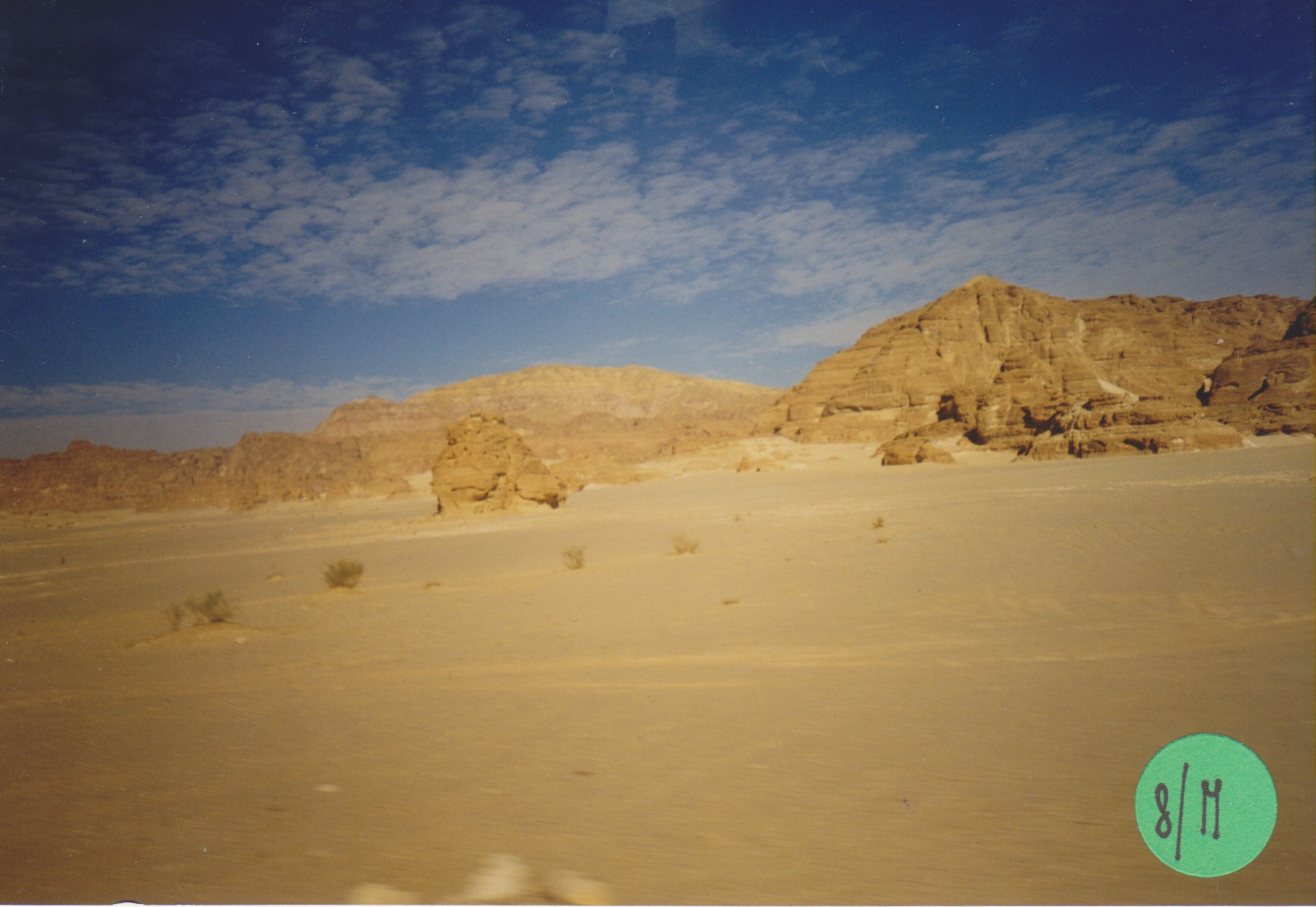 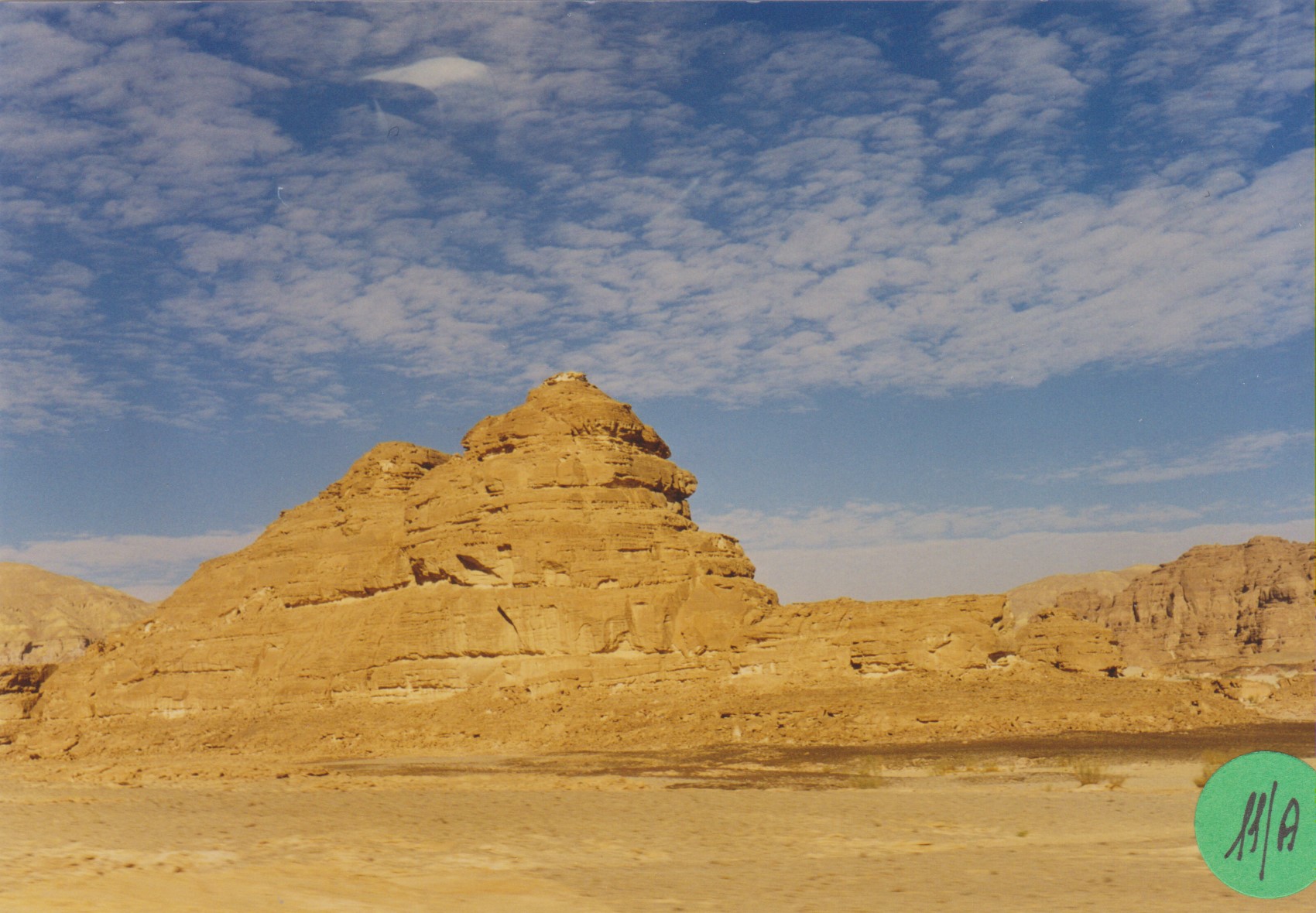 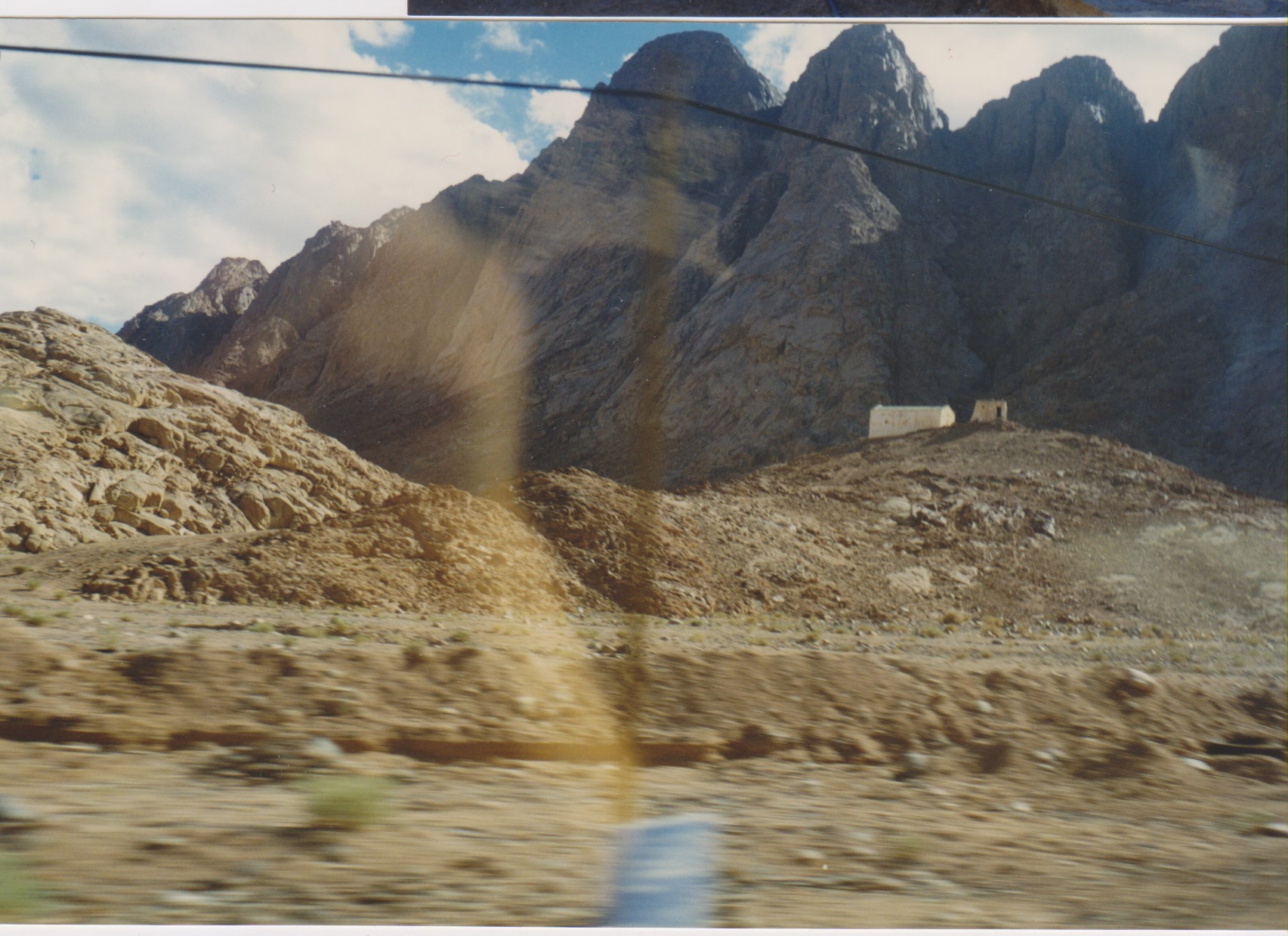 Cappella che custodisce pietra su cui poggiava il vitello d’oro
Ritorna nel 37 a Damasco.
Vi si fermò 3 anni.
L’opposizione giudaica lo costrinse alla fuga: calato dalle mura in un canestro.
Si reca Gerusalemme, nel 40: 
At., 9, 26, Gal. 1, 18,   
a prendere informazioni da Cefa.
Si ferma per un breve periodo.
Damasco,                                            cappella di S. Paolo,                                    a 300 metri dal muro                              da cui fu calato                                              in una cesta.